Igniting Your Power Through Mentorship
Brought to you by: The WINiT 1:1 Mentoring Program Committee
[Speaker Notes: A WINiT by GBTA member collaboration initiative


Mary Ellen quick audience hand raise questions to kick off:

How many people have had a mentor relationship?
How many great?
How many not so great? 
How many have hesitated getting a mentor because it seems overwhelming or intimidating?]
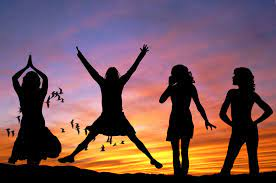 Igniting Your Power Through Mentorship
[Speaker Notes: Why is it important to give back as a mentor?
From your experience, what makes a good mentee and how do you suggest they approach the relationship with their mentor? 

What makes a good mentor from a mentee perspective? 
From your experience, you refer to the mentee imposter syndrome issue. Please explain this? (don’t be afraid to raise your hand or approach someone for mentorship)]
Audience Questions
Have you been in a mentor relationship that has had a positive impact on you personally?
Yes
No

If so, was your Mentor a male or female?
Male
Female
3
[Speaker Notes: Mary Ellen – show of hands]
Audience Questions
What was most impactful from your mentoring experience? 
Boosted confidence/courage
Career advancement
Leadership development
4
63%
91%
85%
90%
70%
Benefits of a Mentoring Program
Employees identify mentoring and coaching as their preferred method to learn.
More confident in handling new challenges
Quality of work has improved.
Learned new skills and knowledge for job
Ambition to take on more responsibility
Source: Qooper mentee stats -
IntroducingThe WINiT by GBTA Mentoring Program
WINiT by GBTA has partnered with Qooper, a leading online mentoring platform designed to support the mentor/mentee relationship with tools, learning and an engaging experience.  

Our mentoring programs are designed to last for three months with the option to continue, pause,  or celebrate success.
A modern virtual mentorship platform for  mentors and mentees to connect, engage and develop.
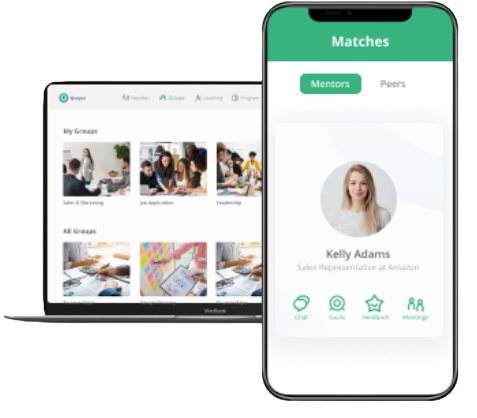 Engage on the Qooper Mentorship Platform & App
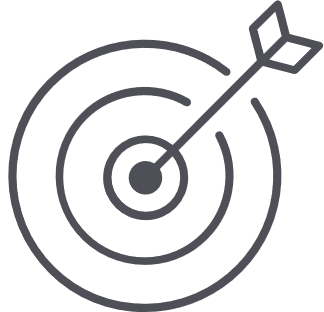 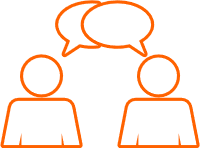 1:1 Mentoring
Reverse
 Mentoring
Training 
Resources
Events
Goals
Mentor and Mentee 
Training Modules
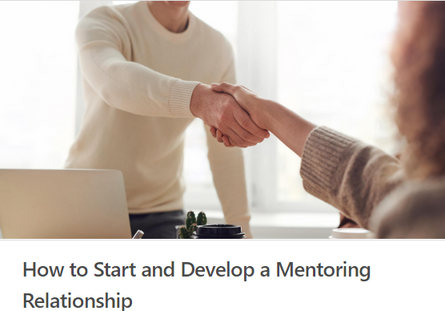 Integrated meeting scheduler
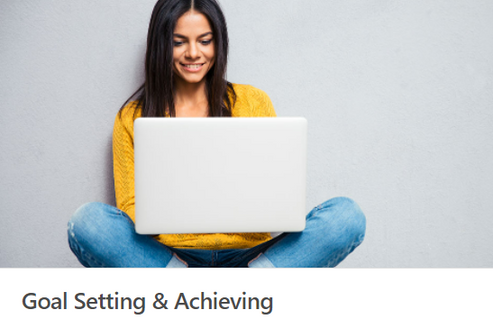 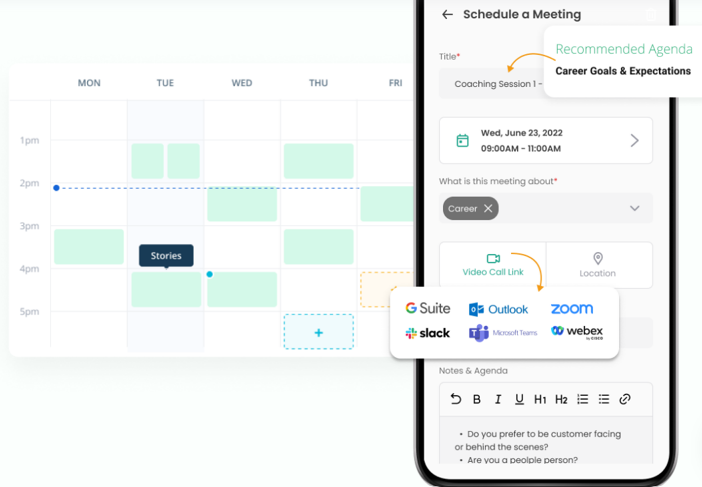 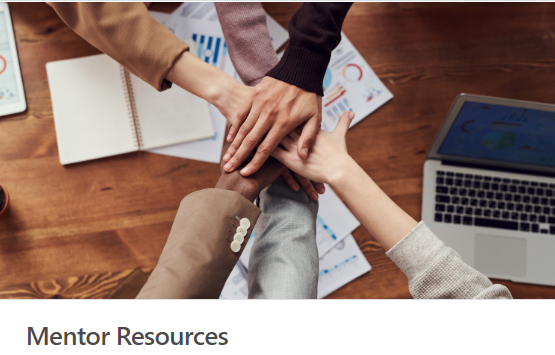 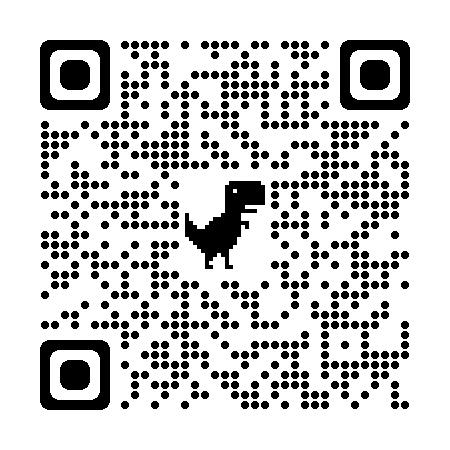 Enroll Today!https://mentoring.qooper.io/join/444620
10
Thank you
Win It Together
[Speaker Notes: We are all qualified to be mentors 

Everyone has something to give back – some one invested in you, pay it forward]